За данашњи час потребан вам је следећи 
прибор:
-свеска;
-оловка;
-мобилни телефон;
-обојени цртеж из бојанке;
-пластелин (глинамол, картон).
Народна традиција
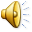 Упутство
Додиром на линк  
https://learningapps.org/11978680
  отвора вам се игра меморије. 
Тестирајте своје памћење тако што ћете упарити две сродне сличице. 
Пар чине занатлија и његов производ.
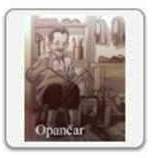 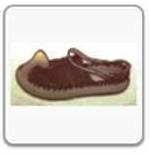 На овај начин ћете се поиграти, вежбати памћење и подсетити се 
појединих занатлија и њихових производа.
ДОЗВОЉЕНО ВРЕМЕ15 минута
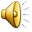 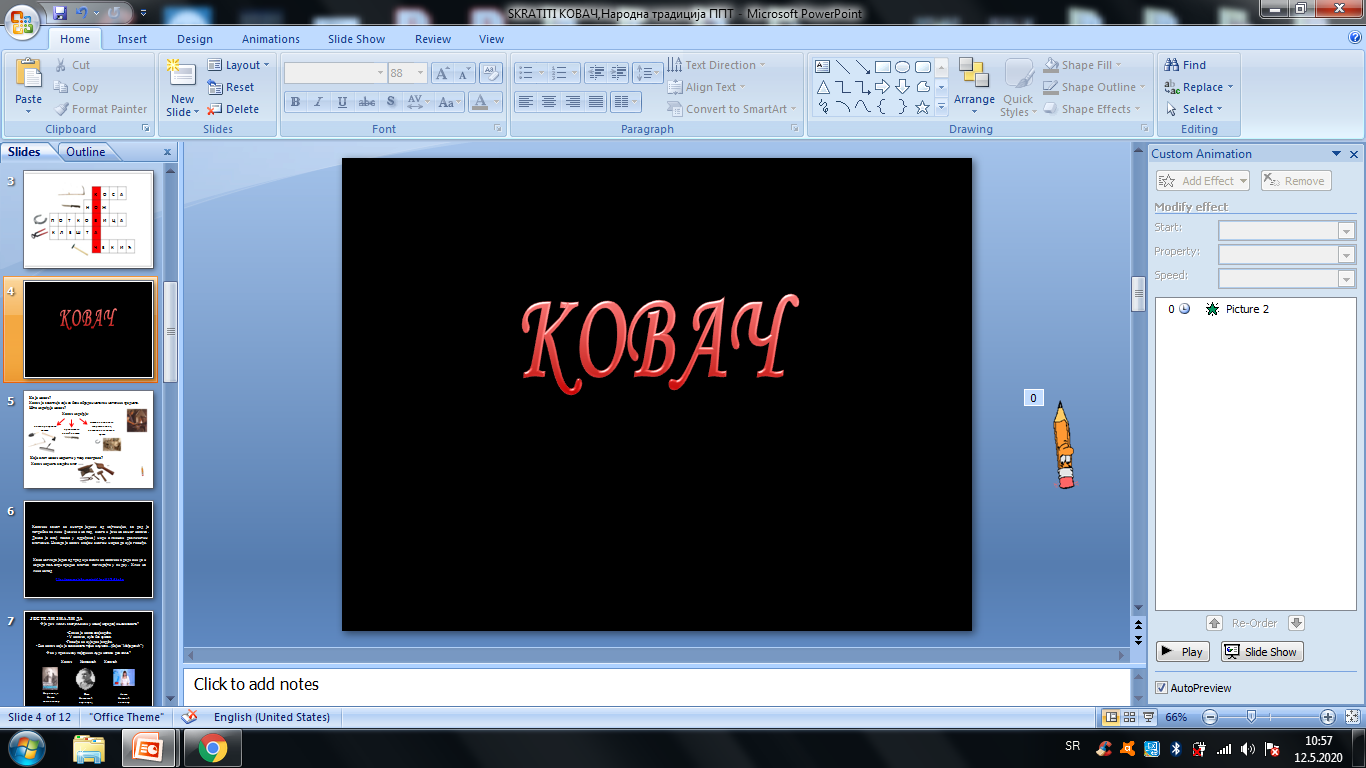 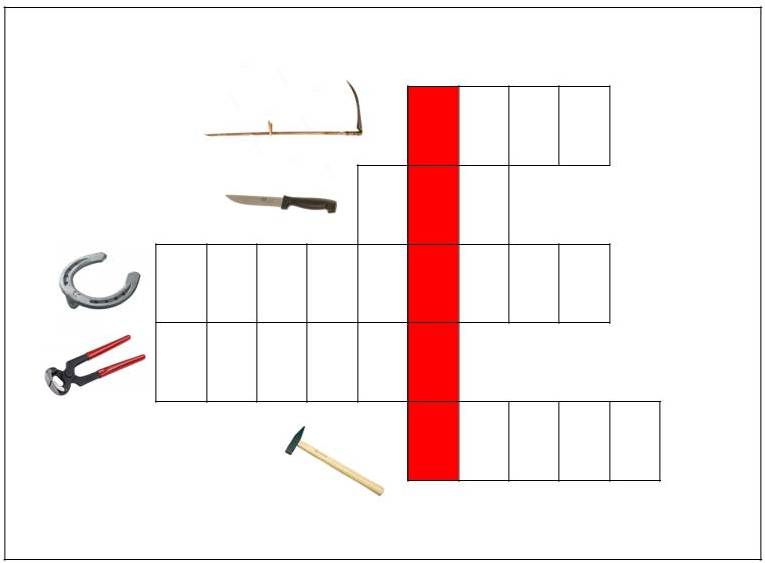 K      О     С     А
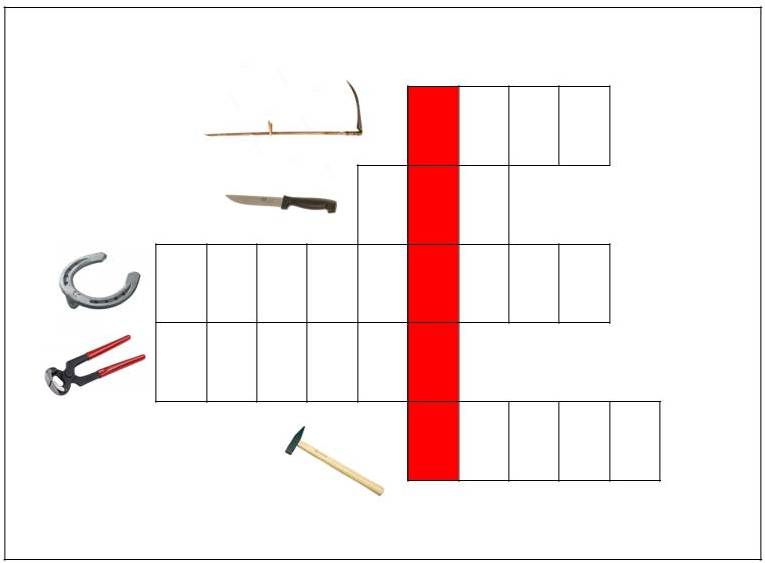 Покушајте да решите укрштеницу.
Водоравно упишите називе приказаних предмета.
Ако  исправно унесете називе, 
 у обојеним пољима, читајући одозго надоле, добићете назив занатлије о ком ћете данас учити. 
ДОЗВОЉЕНО ВРЕМЕ5 минута
Н     О    Ж
П     О     Т     К     О     В     И     Ц    А
К     Л     Е    Ш     Т     А
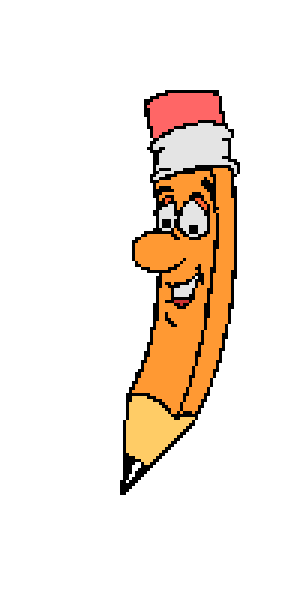 Ч     Е      К     И    Ћ
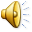 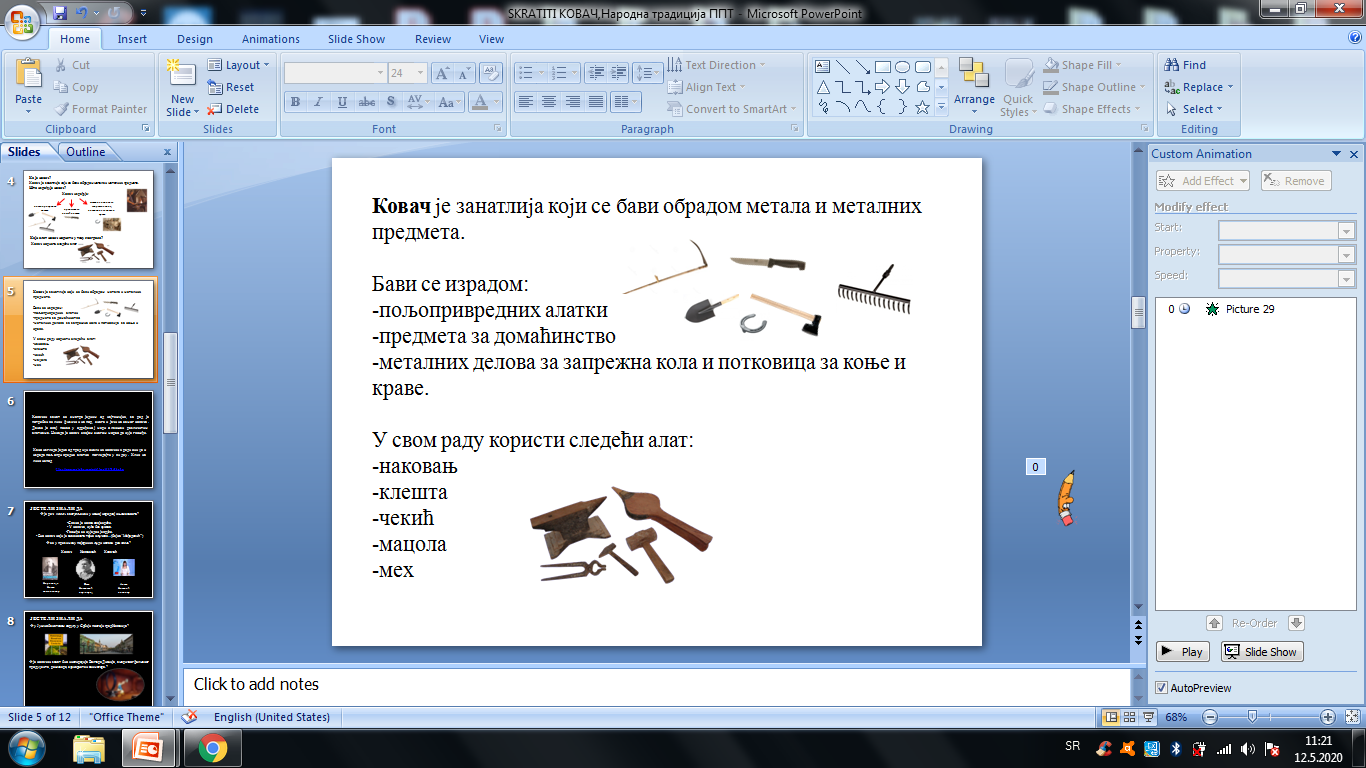 Ко је ковач?
Ковач је занатлија који се бави обрадом метала и металних предмета.
Шта израђује ковач?
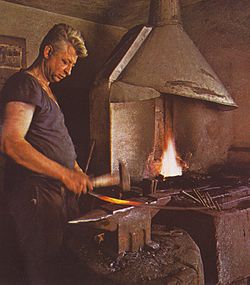 Ковач израђује:
металне делове за запрежна кола, потковице за коње и краве
пољопривредне алатке
предмете за домаћинство
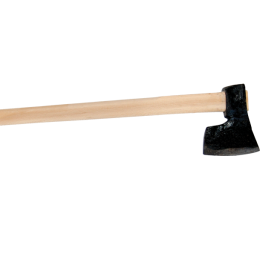 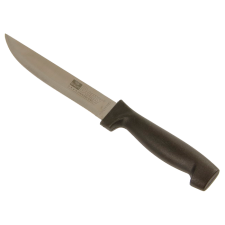 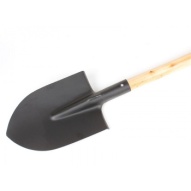 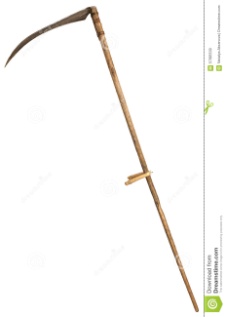 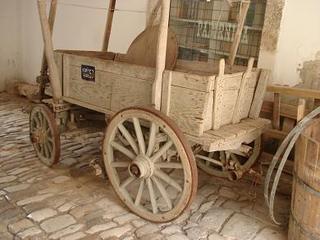 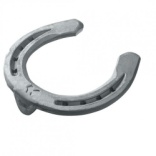 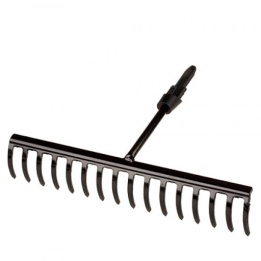 Који алат ковач користи у току свог рада?
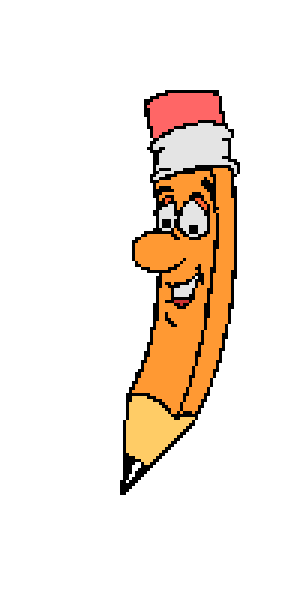 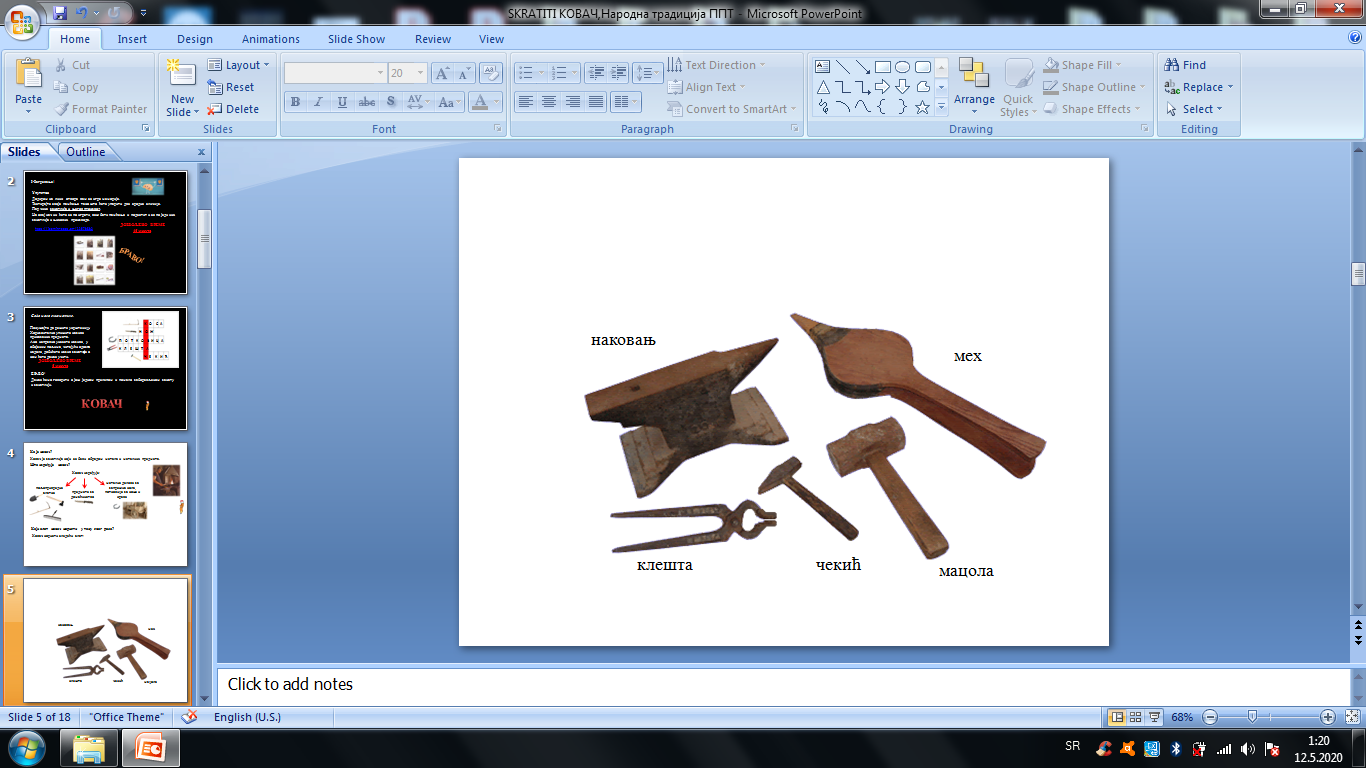 Ковач користи следећи алат:
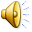 Kовачки занат се сматра једним од најтежијих, за рад је потребан велики физички напор, снага и јачина самог ковача. Данас је овај посао у одређеној мери олакшан различитим алаткама. Некада је ковач  својом снагом морао да кује гвожђе.
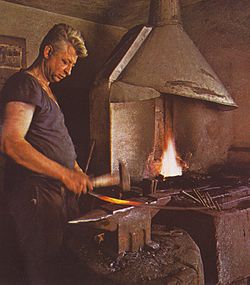 Како изгледа једна од традиционалних ковачких радионица и израда пољопривредне алатке  погледајте у видеу . Клик на линк испод

https://www.youtube.com/watch?v=nM1F9z85o2w
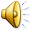 Јесте  ли  знали  да...
се у презимену појединих људи налази  реч ковач?

Ковач                     Ковачевић                  Ковачић
је реч  ковач  заступљена и у нашој народној књижевности?
-Свако је ковач своје среће.
-У ковача, кућа без кукача.
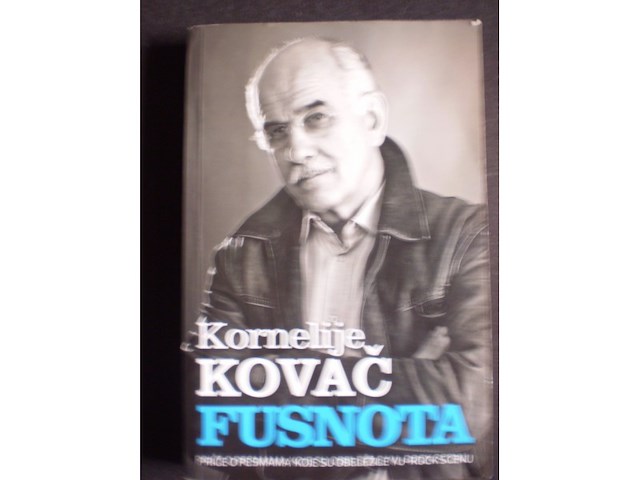 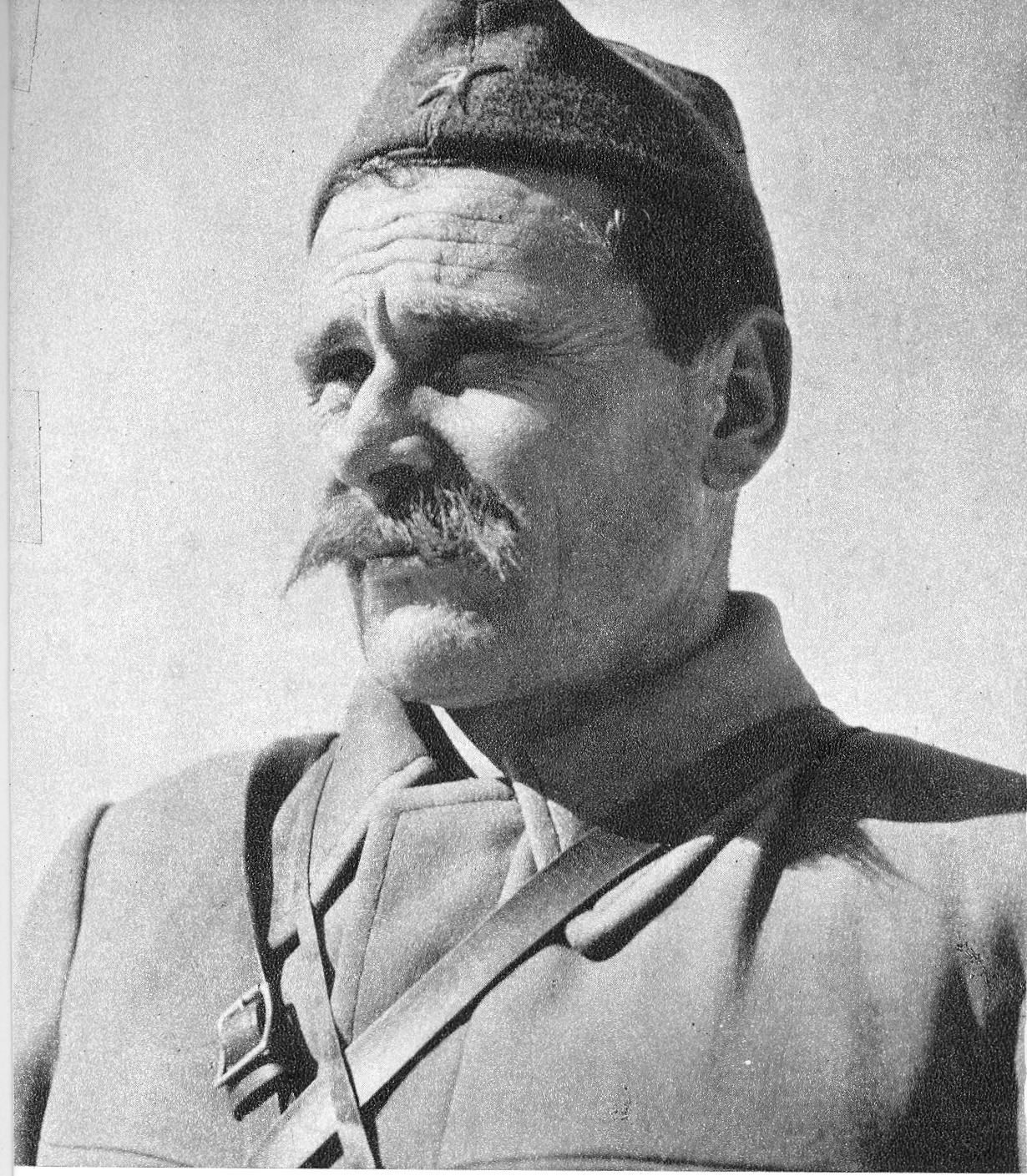 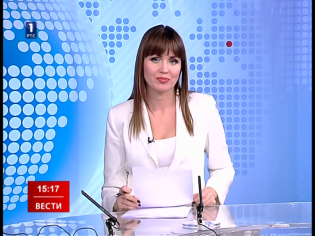 -Гвожђе се кује док је вруће.
-Био ковач који је знао ковати тајне кључеве... (бајка “Међедовић”)
Корнелије
Ковач
композитор
Сава
Ковачевић
нар.херој
Анета
Ковачић
новинар
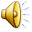 [Speaker Notes: Реч  ковач је заступљена и у нашој народној књижевности:
У презимену појединих људи налази се реч ковач:]
Јесте  ли  знали  да...
у Јужнобанатском округу, у Србији постоји град Ковачица?
је ковачки занат  био инспирација Волтера Дизнија , америчког филмског продуцента, режисера, сценаристе и аниматора?
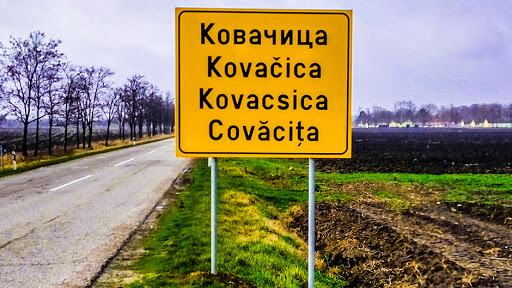 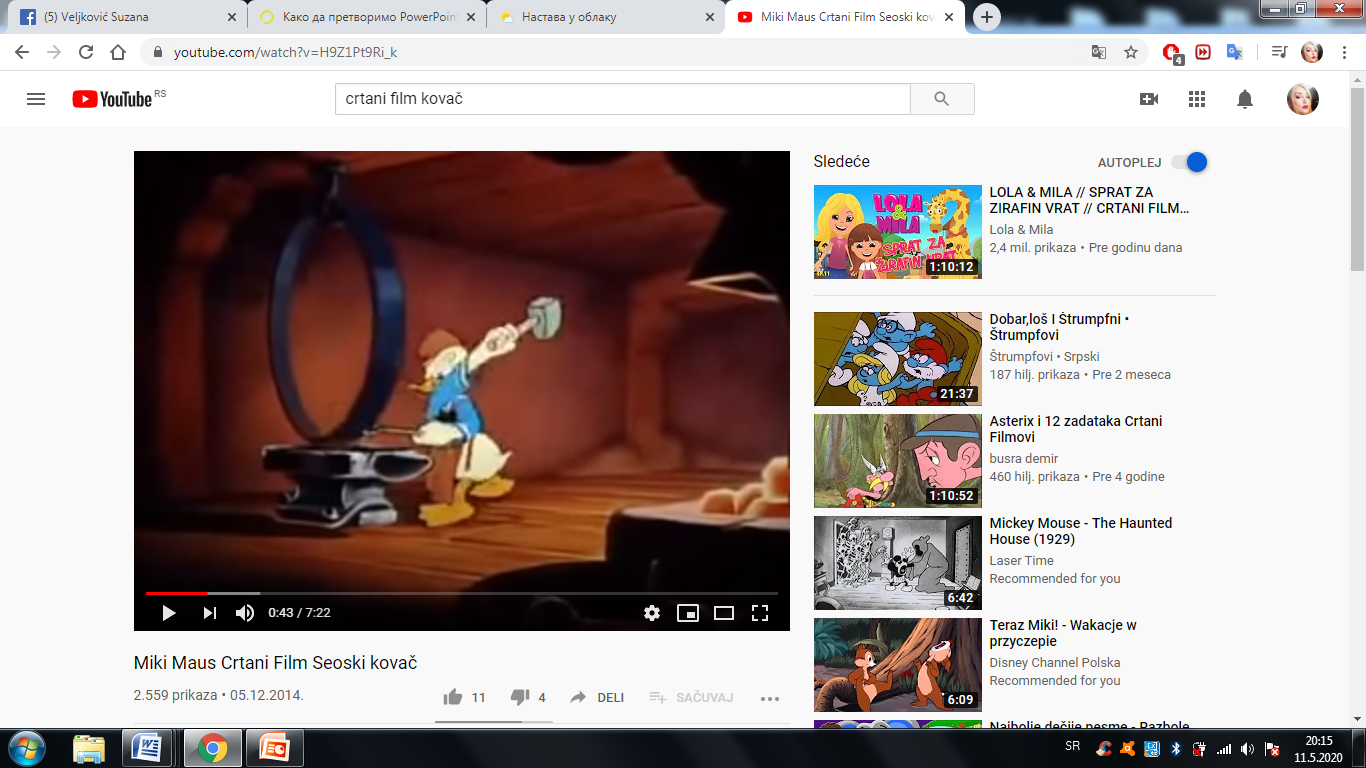 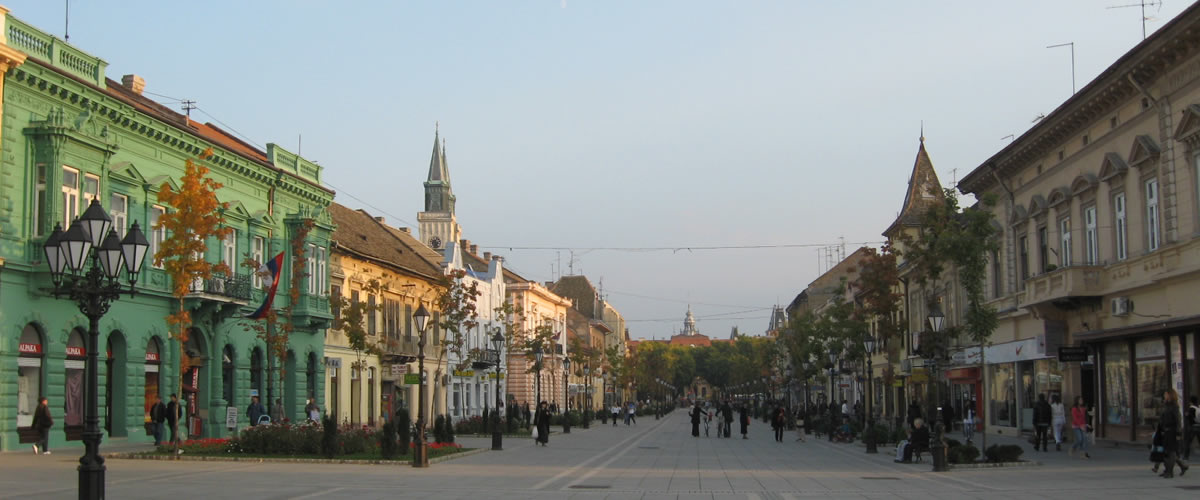 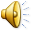 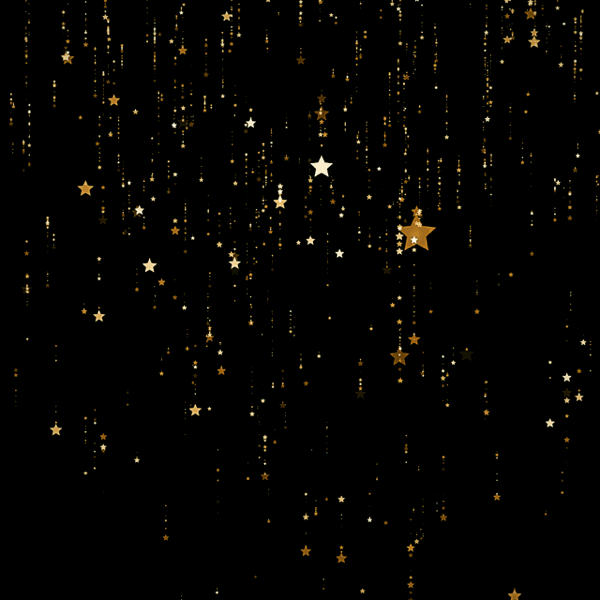 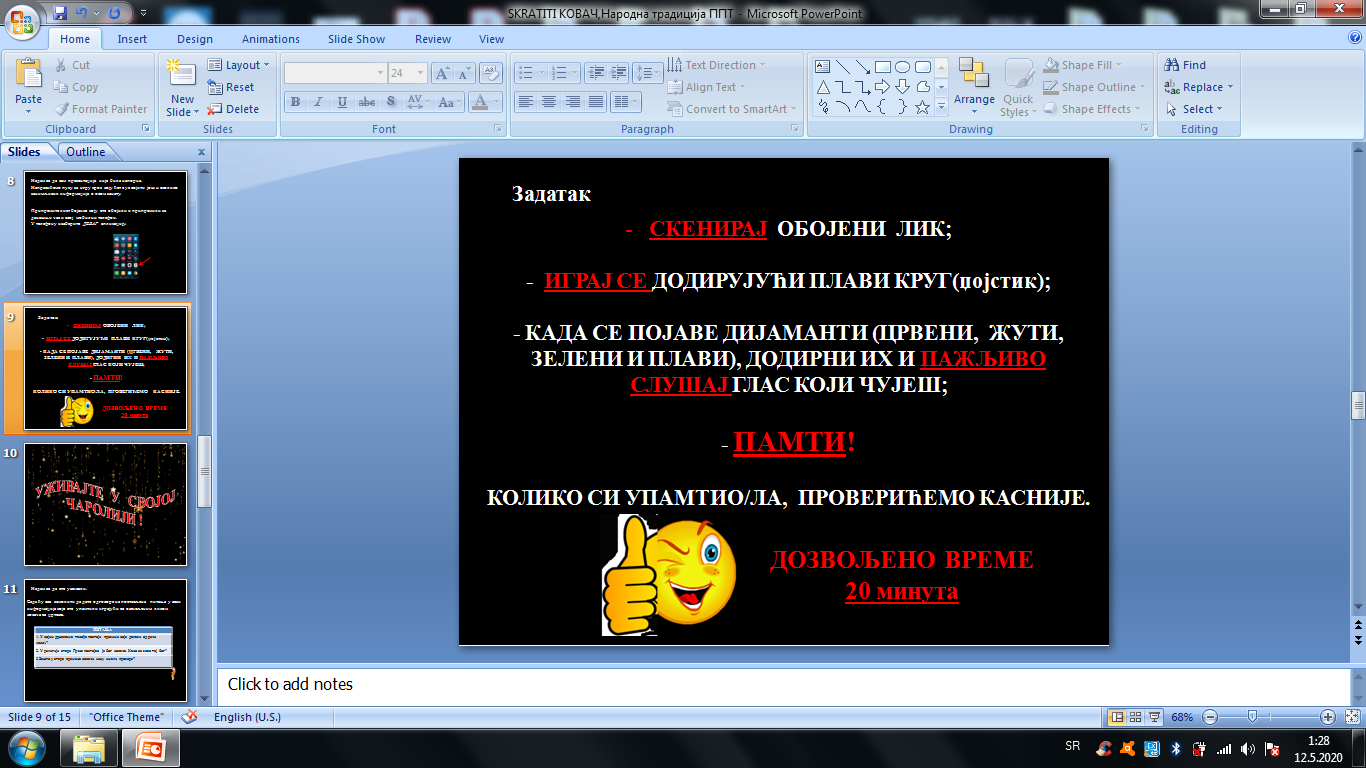 Направићемо пузу за игру кроз коју ћете усвојити још неколико занимљивих информација о овом занату.
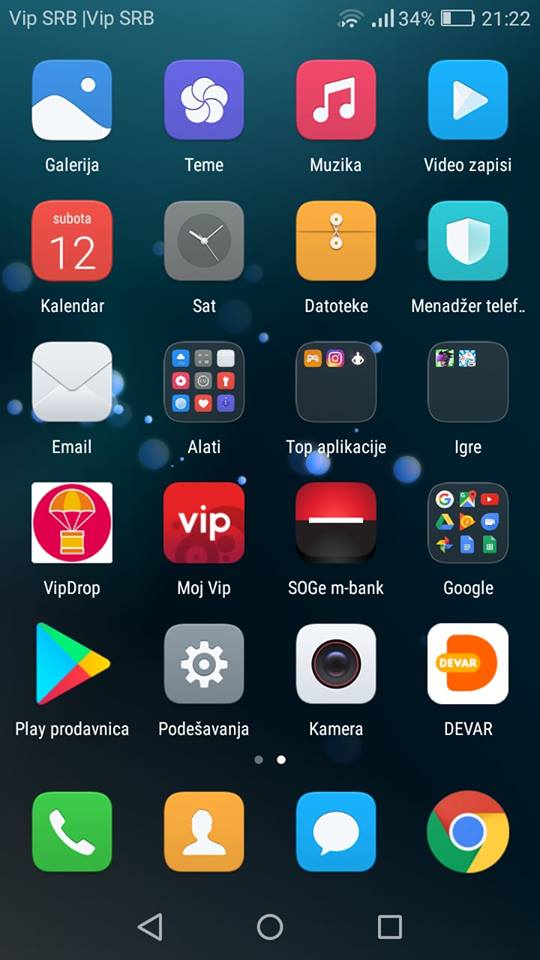 УЖИВАЈТЕ  У

ЧАРОЛИЈИ !
Припремите лист бојанке коју сте обојили и припремили за данашњи час и свој мобилни телефон.
У телефону изаберите  ДЕВАР апликацију.
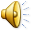 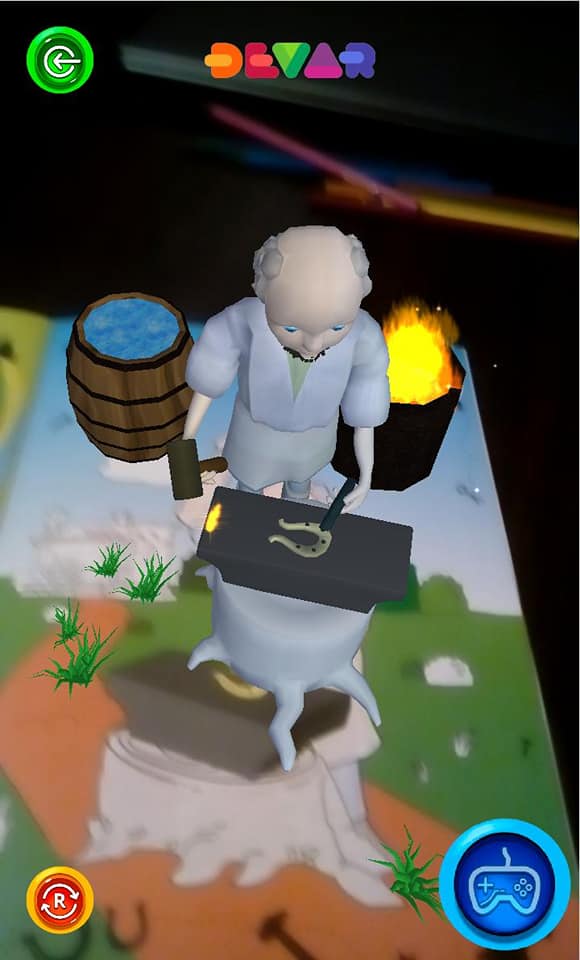 ПРИКАЗ  СНИМЉЕНОГ ВИДЕА У ПРИЛОГУ
или

https://youtu.be/6zfPk1w7kfo
Дајте одговоре на постављена питања у вези информација које сте упамтили играјући се оживљеним ликом ковача са цртежа.
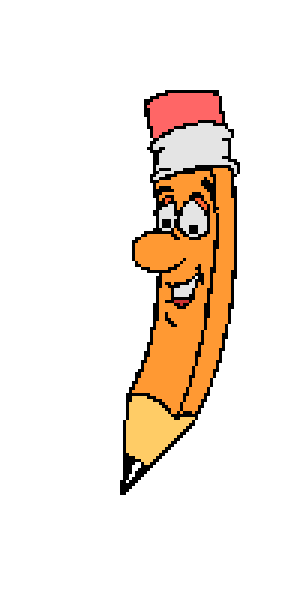 ДОЗВОЉЕНО ВРЕМЕ10 минута
За сваки тачан одговор упишите себи одговарајући број бодова. Саберите своје бодове, а затим  погледајте на следећој страни шта сте освојили као награду за свој труд.
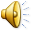 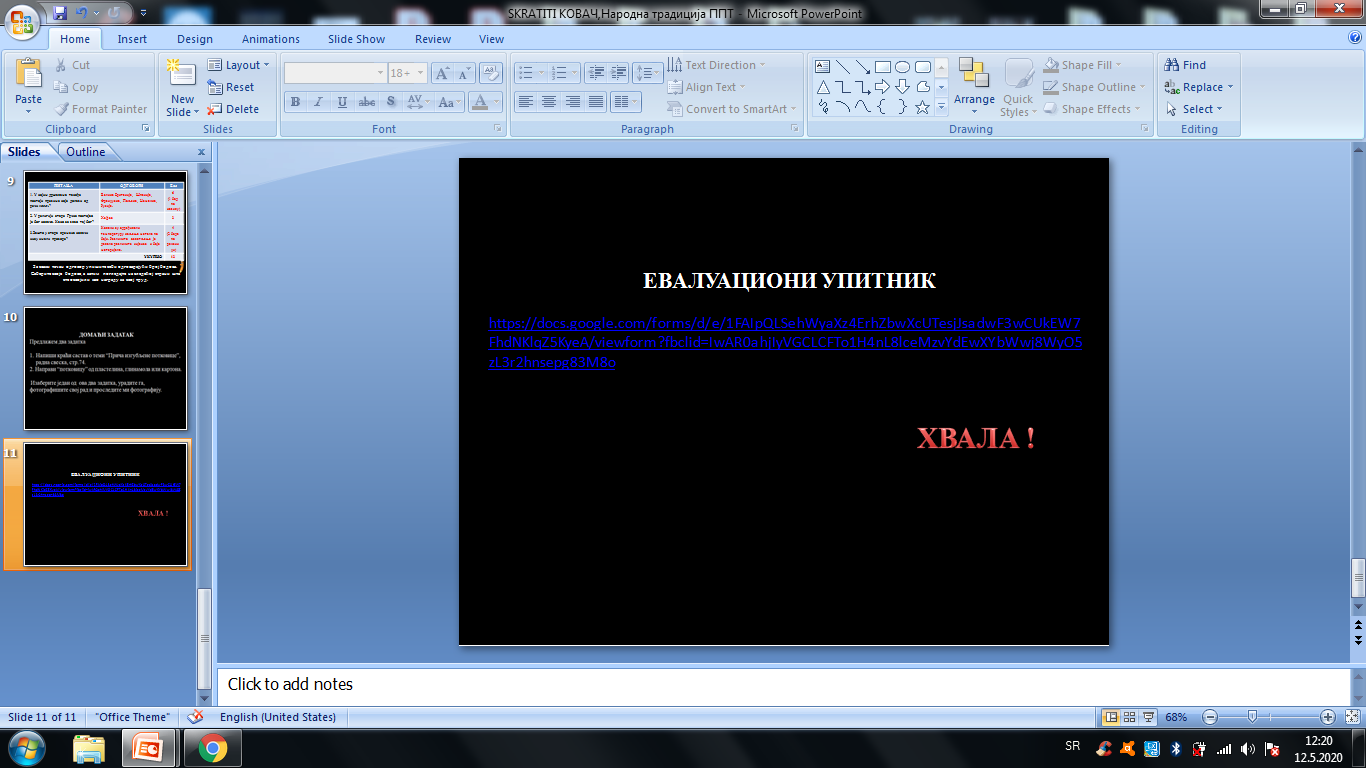 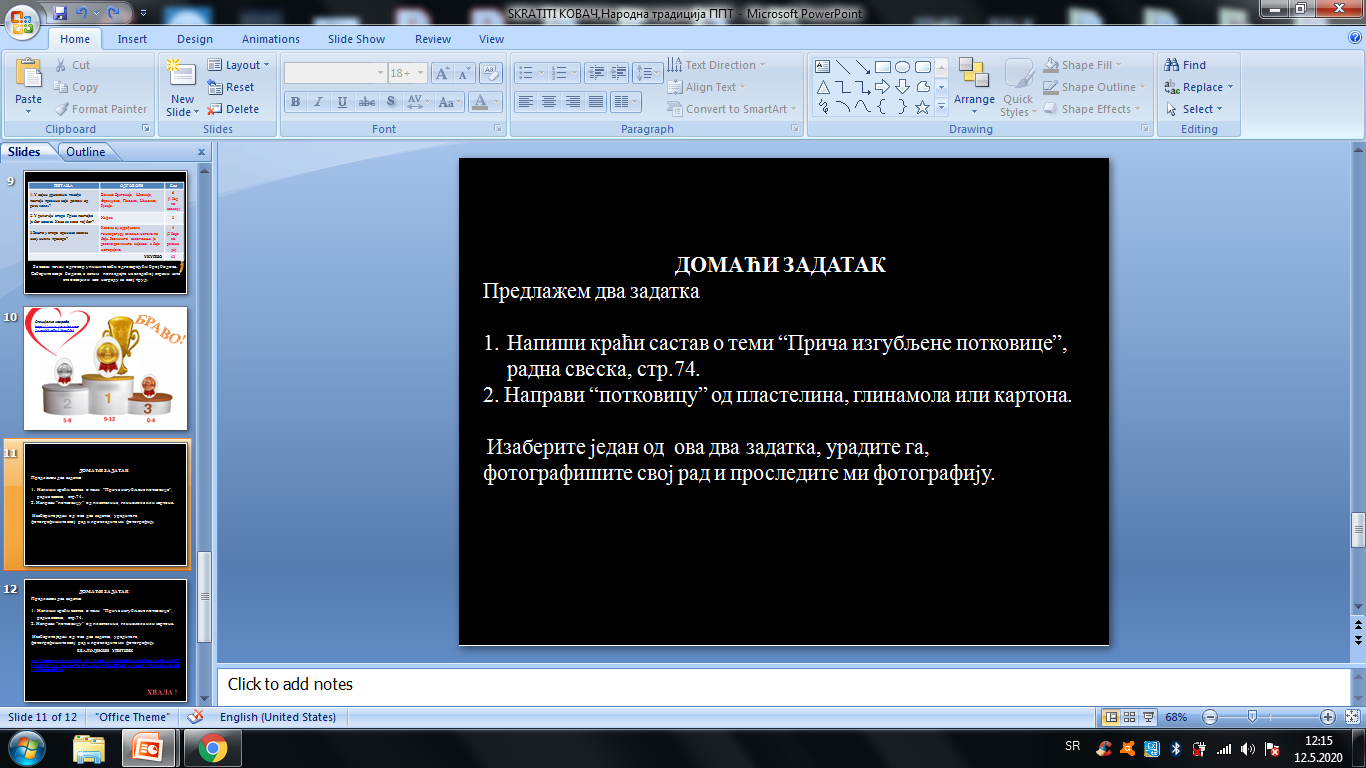 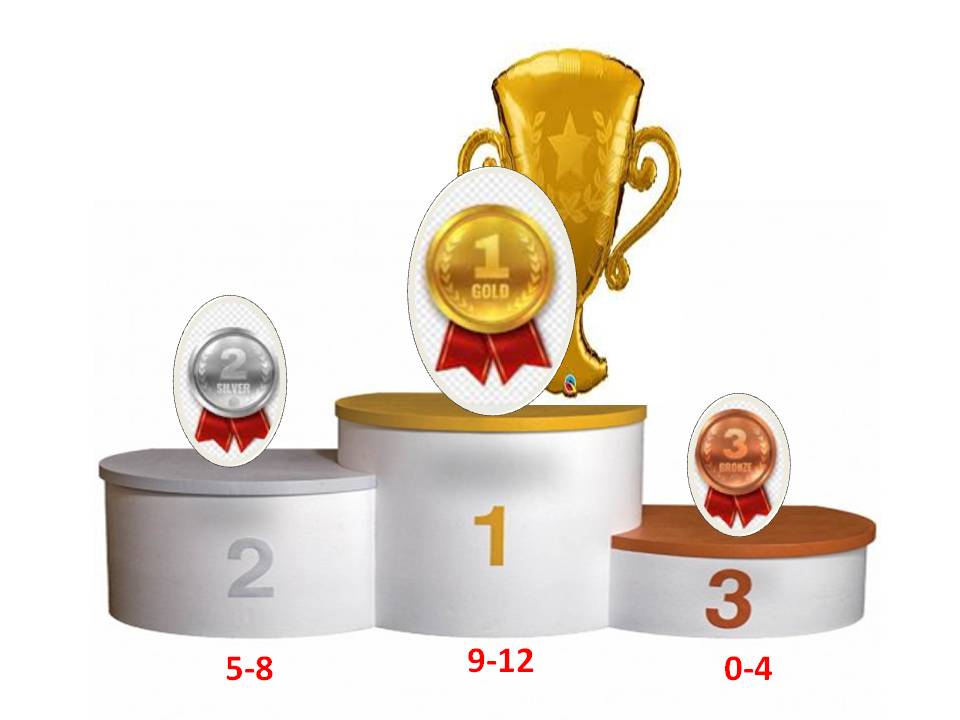 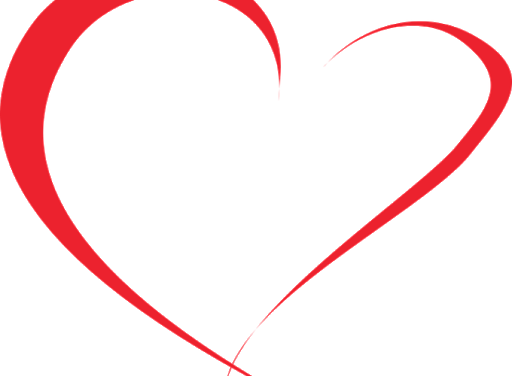 Специјална награда
https://www.youtube.com/watch?v=E-vU9rrcQB4
БРАВО!
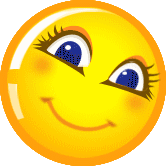 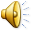